员工培训商务会议通用
简洁大气|易编辑|任意替换内容
202X年9月
1
公司简介
2
平台运作
3
管理制度
目录
4
认识产品
5
业务推广
8
客群分析
输入理想标题
简单描述
公司简介
Vestibulum ante ipsum primis in faucibus orci luctus et ultrices posuere cubilia Curae; Donec velit neque, auctor sit amet aliquam vel, ullamcorper sit amet ligula. Nulla quis lorem ut libero malesuada feugiat. Vestibulum ac diam sit amet quam vehiculaVestibulum ante ipsum primis in faucibus orci luctus et ultrices posuere cubilia Curae; Donec velitluctus et ultrices posuere cubilia Curae; Donec velit neque, auctor sit amet aliquam vel, ullamcorper sit amet ligula. Nulla quis lorem ut libero malesuada feugiat. Vestibulum ac diam sit amet quam vehiculaVestibulum ante ipsum primis in faucibus orci luctus et ultrices posuere cubilia Curae; Donec velituctus et ultrices posuere cubilia Curae; Donec velit neque, auctor sit amet aliquam vel, ullamcorper sit amet ligula. Nulla quis lorem ut libero malesuada feugiat. Vestibulum ac diam sit amet quam vehiculaVestibulum ante ipsum primis in
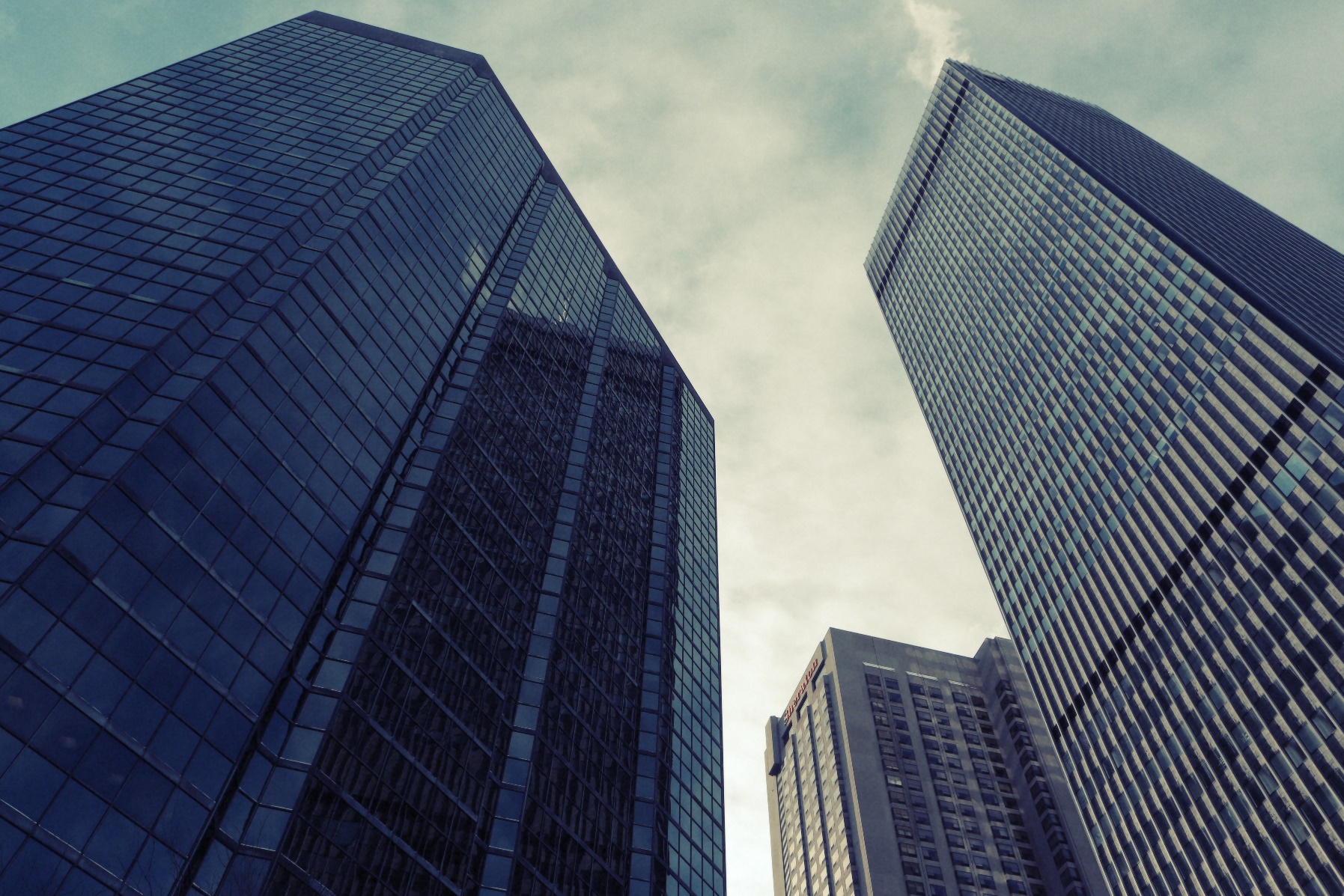 VEHICULANULLA QUIS LOREM UT LIBERO MALESUADA FEUGIAT VEHICULANULLA QUIS LOREM UT LIBERO MALESUADA FEUGIAT
Nulla quis lorem ut libero malesuada feugiat. Vestibulum ac diam sit amet quam vehiculaNulla quis lorem ut libero malesuada feugiat. Vestibulum ac diam sit amet quam vehiculaNulla quis lorem ut libero malesuada feugiat. Vestibulum ac diam sit amet quam vehiculaNulla quis lorem ut libero malesuada feugiat. Vestibulum ac diam sit amet quam vehiculaNulla quis lorem ut libero malesuada feugiat. Vestibulum ac diam sit amet quam vehiculaNulla quis lorem ut libero
输入理想标题
Eget tincidunt nibh pulvinar a. Pellentesque in ipsum id orci porta dapibus. Donec rutrum congue leo eget malesuada Quisque velit nisi, pretium ut lacinia in, elementum id enim.
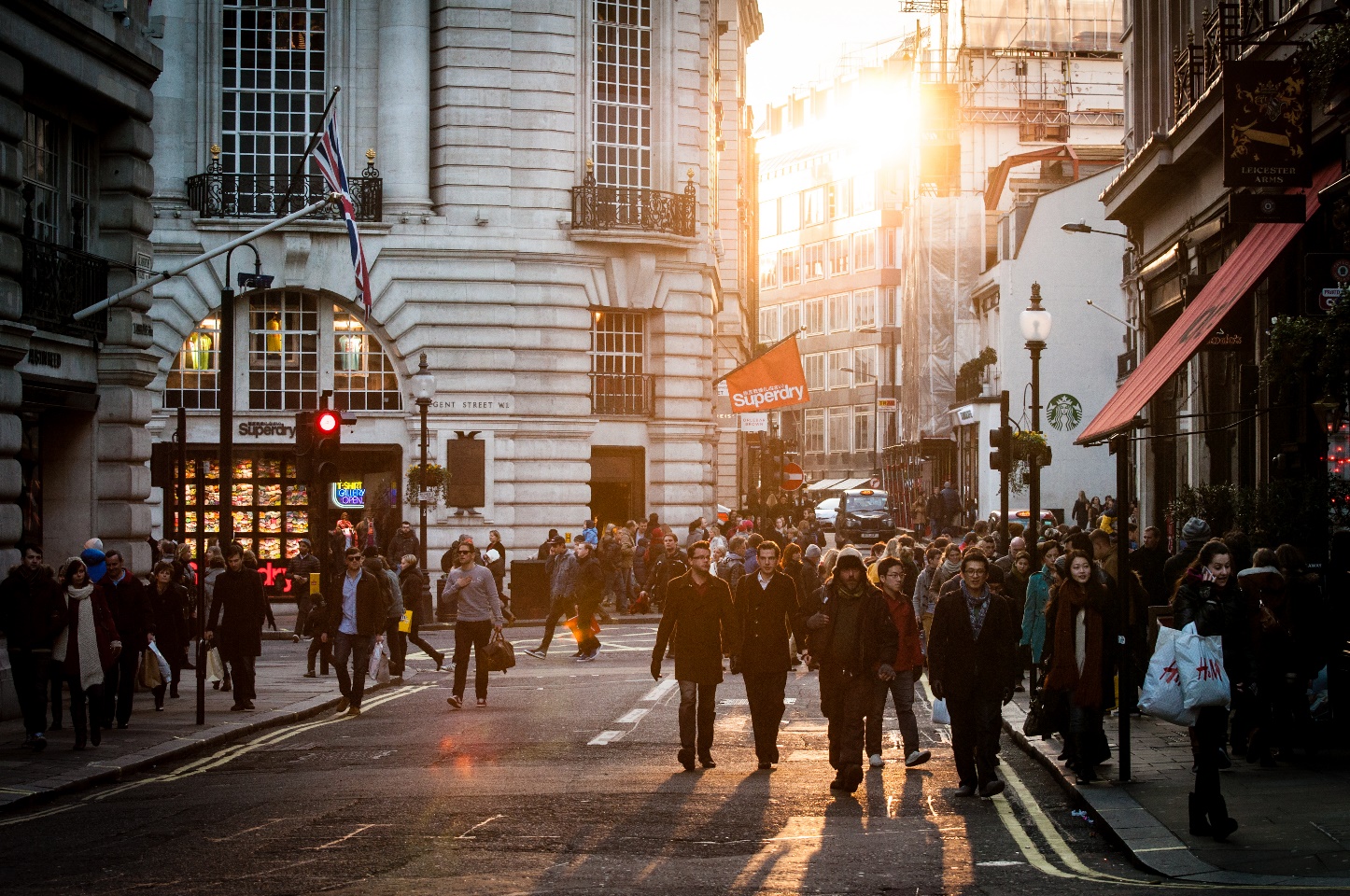 VEHICULANULLA QUIS LOREM UT LIBERO MALESUADA FEUGIATMALESUADA FEUGIAT
Nulla quis lorem ut libero malesuada feugiat. Vestibulum ac diam sit amet quam vehiculaNulla quis lorem ut libero malesuada feugiat. Vestibulum ac diam sit amet quam vehiculaNulla quis lorem ut libero malesuada feugiat. Vestibulum ac diam sit amet quam vehiculaNulla quis lorem ut libero malesuada feugiat. Vestibulum ac diam sit amet quam vehiculaNulla quis lorem ut libero
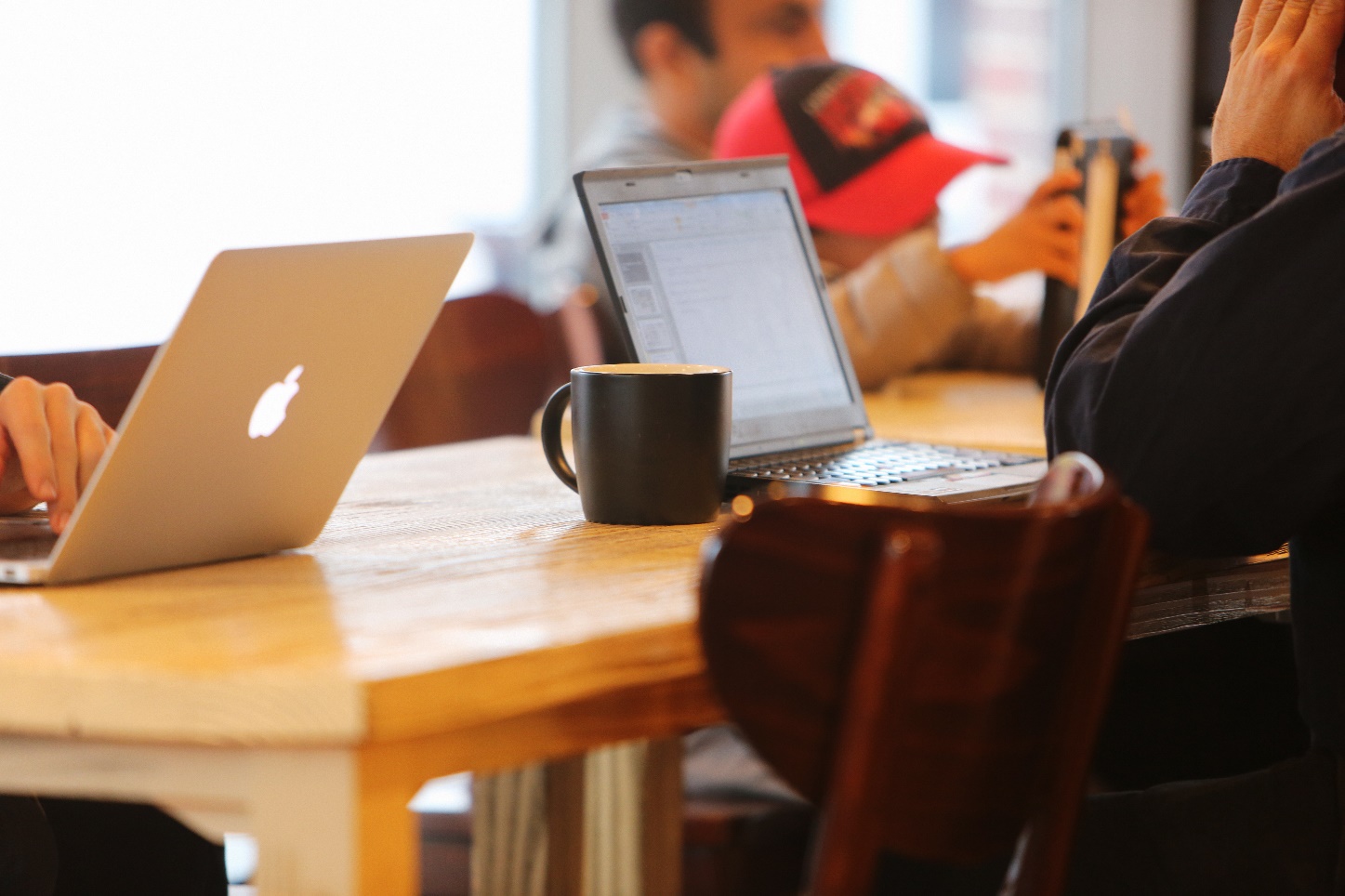 输入理想标题
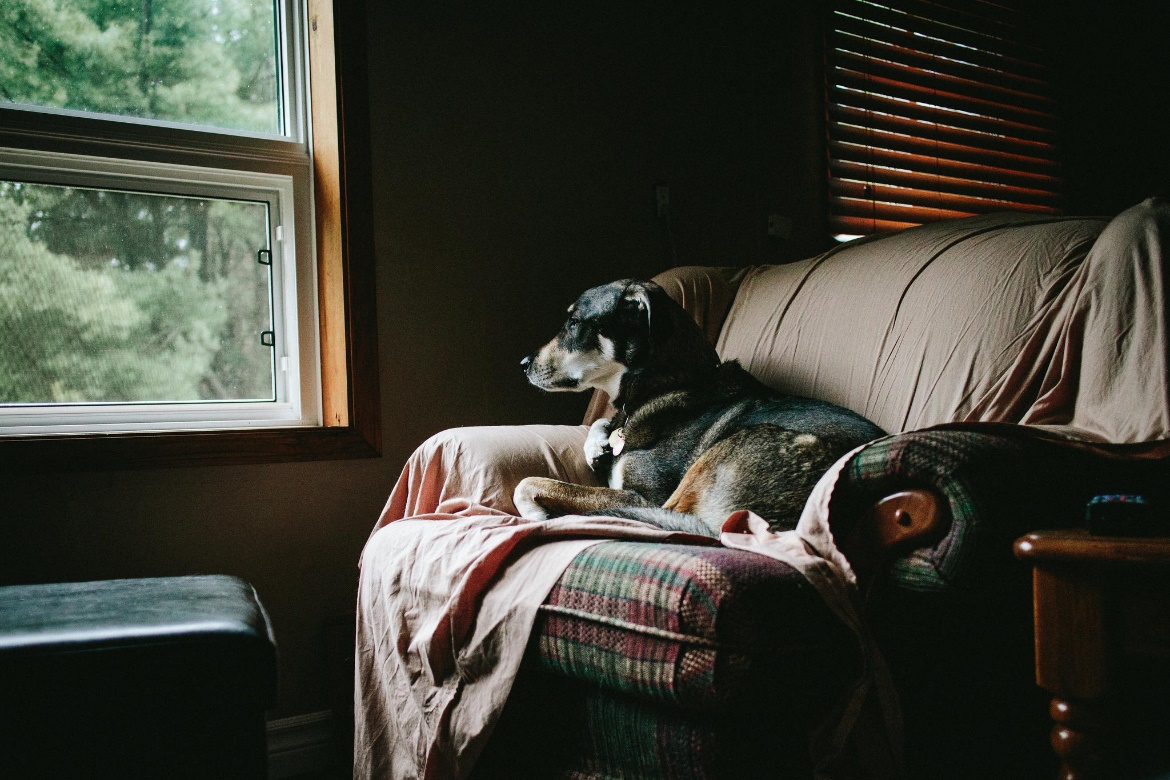 donec sollicitudin molestie malesuada
vestibulum ante ipsum primis in faucibus orci luctus et ultrices posuere cubilia curae; donec velit neque, auctor sit amet aliquam vel, ullamcorper sit amet ligula. nulla quis lorem ut libero malesuada feugiat. vestibulum ac diam sit amet quam vehicula
Vestibulum ante ipsum primis in faucibus orci luctus et ultrices posuere cubilia Curae; Donec velit neque, auctor sit amet aliquam vel, ullamcorper sit amet ligula. Nulla quis lorem ut libero malesuada feugiat. Vestibulum ac diam sit amet quam vehiculaVestibulum ante ipsum primis in faucibus orci luctus et ultrices posuere cubilia Curae; Donec velit neque, auctor sit amet aliquam vel, ullamcorper sit amet ligula. Nulla quis lorem ut libero malesuada feugiat. Vestibulum ac diam sit amet quam vehicula
输入理想标题
ADD YOUR TEXT
ADD YOUR TEXT
Vestibulum ante ipsum primis in faucibus orci luctus et ultrices posuere
Vestibulum ante ipsum primis in faucibus orci luctus et ultrices posuere
ADD YOUR TEXT
ADD YOUR TEXT
Vestibulum ante ipsum primis in faucibus orci luctus et ultrices posuere
Vestibulum ante ipsum primis in faucibus orci luctus et ultrices posuere
ADD YOUR TEXT
ADD YOUR TEXT
Vestibulum ante ipsum primis in faucibus orci luctus et ultrices posuere
Vestibulum ante ipsum primis in faucibus orci luctus et ultrices posuere
输入理想标题
ADD YOUR TEXT
Vestibulum ante ipsum primis in faucibus orci luctus et ultrices posuere
ADD YOUR TEXT
Vestibulum ante ipsum primis in faucibus orci luctus et ultrices posuere cubilia Curae; Donec velit neque, auctor sit amet aliquam vel, ullamcorper sit amet ligula. Nulla quis lorem ut libero malesuada feugiat. Vestibulum ac diam sit amet quam vehiculaVestibulum ante ipsum primis in faucibus orci luctus et ultrices posuere cubilia Curae
ADD YOUR TEXT
Vestibulum ante ipsum primis in faucibus orci luctus et ultrices posuere
输入理想标题
简单描述
输入理想标题
TEXT
TEXT
TEXT
TEXT
Vestibulum ante ipsum primis in faucibus orci luctus et ultrices posuere cubilia Curae; Donec velit neque, auctor sit amet aliquam vel, ullamcorper sit amet ligula.
Vestibulum ante ipsum primis in faucibus orci luctus et ultrices posuere cubilia Curae; Donec velit neque, auctor sit amet aliquam vel, ullamcorper sit amet ligula.
Vestibulum ante ipsum primis in faucibus orci luctus et ultrices posuere cubilia Curae; Donec velit neque, auctor sit amet aliquam vel, ullamcorper sit amet ligula.
Vestibulum ante ipsum primis in faucibus orci luctus et ultrices posuere cubilia Curae; Donec velit neque, auctor sit amet aliquam vel, ullamcorper sit amet ligula.
输入理想标题
3
ADD YOUR TEXT
2
5
Vestibulum ante ipsum primis in faucibus orci luctus et ultrices posuere cubilia Curae
ADD YOUR TEXT
ADD YOUR TEXT
1
4
Vestibulum ante ipsum primis in faucibus orci luctus et ultrices posuere cubilia Curae
Vestibulum ante ipsum primis in faucibus orci luctus et ultrices posuere cubilia Curae
ADD YOUR TEXT
ADD YOUR TEXT
Vestibulum ante ipsum primis in faucibus orci luctus et ultrices posuere cubilia Curae
Vestibulum ante ipsum primis in faucibus orci luctus et ultrices posuere cubilia Curae
Vestibulum ante ipsum primis in faucibus orci luctus et ultrices posuere cubilia Curae; Donec velit neque, auctor sit amet aliquam vel, ullamcorper sit amet ligula Nulla quis lorem ut libero malesuada feugiat ullamcorper sit amet ligula Nulla quis lorem ut libero malesuada feugiat ullamcorper sit amet ligula Nulla quis lorem ut libero malesuada feugiat.
输入理想标题
ADD YOUR TEXT
Vestibulum ante ipsum primis in faucibus orci luctus et ultrices posuere cubilia CuraeVestibulum ante ipsum primis in faucibus orci luctus et ultrices posuere cubilia Curae
Vestibulum ante ipsum primis in faucibus orci luctus et ultrices posuere cubilia Curae
ADD YOUR TEXT
ADD YOUR TEXT
Vestibulum ante ipsum primis in faucibus orci luctus et ultrices posuere cubilia Curae
Vestibulum ante ipsum primis in faucibus orci luctus et ultrices posuere cubilia Curae
ADD YOUR TEXT
Vestibulum ante ipsum primis in faucibus orci luctus et ultrices posuere cubilia CuraeVestibulum ante ipsum primis in faucibus orci luctus et ultrices posuere cubilia Curae
Vestibulum ante ipsum primis in faucibus orci luctus et ultrices posuere cubilia Curae
输入理想标题
ADD YOUR TEXT
VESTIBULUM ANTE IPSUM PRIMIS IN FAUCIBUS ORCI LUCTUS ET ULTRICES POSUERE CUBILIA CURAEET ULTRICES POSUERE CUBILIA CURAE
Vestibulum ante ipsum primis in faucibus orci luctus et ultrices posuere cubilia Curaeet ultrices posuere cubilia Curae
Vestibulum ante ipsum primis in faucibus orci luctus et ultrices posuere cubilia CuraeVestibulum ante ipsum primis in faucibus orci luctus et ultrices posuere cubilia CuraeVestibulum ante ipsum primis in faucibus orci luctus et ultrices posuere cubilia Curaeipsum primis in faucibus orci luctus et ultrices posuere cubilia CuraeVestibulum ante ipsum primis in faucibus orci luctus et ultrices posuere cubilia CuraeVestibulum ante ipsum primis in faucibus orci luctus et ultrices posuere cubilia Curae
ADD YOUR TEXT
Vestibulum ante ipsum primis in faucibus orci luctus et ultrices posuere cubilia Curaeet ultrices posuere cubilia Curae
ADD YOUR TEXT
Vestibulum ante ipsum primis in faucibus orci luctus et ultrices posuere cubilia Curaeet ultrices posuere cubilia Curae
输入理想标题
ADD YOUR TEXT
Vestibulum ante ipsum primis in faucibus orci luctus et ultrices posuere cubilia Curaeet ultrices posuere cubilia Curae
ADD YOUR TEXT
ADD YOUR TEXT
Vestibulum ante ipsum primis in faucibus orci luctus et ultrices posuere cubilia Curaeet ultrices posuere cubilia Curae
Vestibulum ante ipsum primis in faucibus orci luctus et ultrices posuere cubilia Curaeet ultrices posuere cubilia Curae
ADD YOUR TEXT
ADD YOUR TEXT
Vestibulum ante ipsum primis in faucibus orci luctus et ultrices posuere cubilia Curaeet ultrices posuere cubilia Curae
Vestibulum ante ipsum primis in faucibus orci luctus et ultrices posuere cubilia Curaeet ultrices posuere cubilia Curae
ADD YOUR TEXT
Vestibulum ante ipsum primis in faucibus orci luctus et ultrices posuere cubilia Curaeet ultrices posuere cubilia Curae
输入理想标题
简单描述
输入理想标题
Vestibulum ante ipsum primis in faucibus orci luctus et ultrices posuere cubilia Curae; Donec velit neque, auctor sit amet aliquam vel, ullamcorper sit amet ligula Nulla quis lorem ut libero malesuada feugiat ullamcorper sit amet ligula Nulla quis lorem ut libero malesuada feugiat ullamcorper sit amet ligula Nulla quis lorem ut libero malesuada feugiat.
ADD YOUR TEXT
Vestibulum ante ipsum primis in faucibus orci luctus et ultrices posuere cubilia Curae
ADD YOUR TEXT
Vestibulum ante ipsum primis in faucibus orci luctus et ultrices posuere cubilia Curae
输入理想标题
VESTIBULUM ANTE IPSUM PRIMIS IN FAUCIBUS ORCI LUCTUS ET ULTRICES POSUERE CUBILIA CURAEET ULTRICES POSUERE CUBILIA CURAE
ADD YOUR TEXT
ADD YOUR TEXT
Vestibulum ante ipsum primis in faucibus orci luctus et ultrices posuere cubilia CuraeVestibulum ante ipsum primis in faucibus orci luctus et ultrices posuere cubilia CuraeVestibulum ante ipsum primis in faucibus orci luctus et ultrices posuere cubilia Curaeipsum primis in faucibus orci luctus et ultrices posuere cubilia CuraeVestibulum ante ipsum primis in faucibus orci luctus et ultrices posuere cubilia CuraeVestibulum ante ipsum primis in faucibus orci luctus et ultrices posuere cubilia Curae
ADD YOUR TEXT
ADD YOUR TEXT
输入理想标题
VESTIBULUM ANTE PRIMIS IN FAUCIBUS ORCI
Vestibulum ante ipsum primis in faucibus orci luctus et ultrices posuere cubilia.
Vestibulum ante ipsum primis in faucibus orci luctus et ultrices posuere cubilia.
Vestibulum ante ipsum primis in faucibus orci luctus et ultrices posuere cubilia Curae; Donec velit neque, auctor sit
Vestibulum ante ipsum primis in faucibus orci luctus et ultrices posuere cubilia.
ADD YOUR TEXT
Vestibulum ante ipsum primis in faucibus orci luctus et ultrices posuere cubilia Curae; Donec velit neque, auctor sit amet aliquam vel, ullamcorper sit amet ligula. Nulla quis lorem ut libero malesuada feugiat. Vestibulum ac diam sit amet quam vehicula
ADD YOUR TEXT
ADD YOUR TEXT
输入理想标题
Vestibulum ante ipsum primis in faucibus orci luctus et ultrices posuere cubilia Curae; Donec velit neque, auctor sit amet aliquam vel, ullamcorper sit amet ligula. Nulla quis lorem ut libero malesuada feugiat. Vestibulum ac diam sit amet quam
ADD YOUR TEXT
ADD YOUR TEXT
ADD YOUR TEXT
Vestibulum ante ipsum primis in faucibus orci luctus et ultricesipsum primis in faucibus orci luctus et ultrices
Vestibulum ante ipsum primis in faucibus orci luctus et ultricesipsum primis in faucibus orci luctus et ultrices
Vestibulum ante ipsum primis in faucibus orci luctus et ultricesipsum primis in faucibus orci luctus et ultrices
ADD YOUR TEXT
ADD YOUR TEXT
ADD YOUR TEXT
Vestibulum ante ipsum primis in faucibus orci luctus et ultricesipsum primis in faucibus orci luctus et ultrices
Vestibulum ante ipsum primis in faucibus orci luctus et ultricesipsum primis in faucibus orci luctus et ultrices
Vestibulum ante ipsum primis in faucibus orci luctus et ultricesipsum primis in faucibus orci luctus et ultrices
谢谢观看
简洁大气|易编辑|任意替换内容
202X年9月